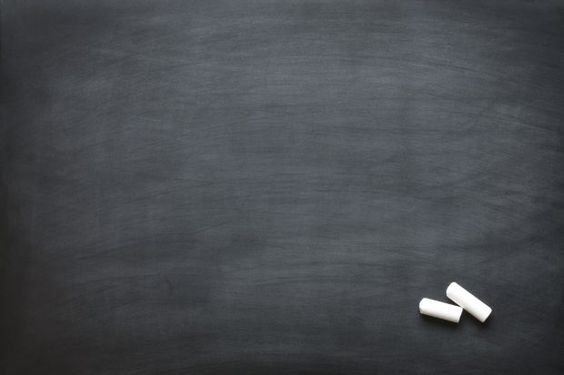 Gồm có 6 dạng cơ bản:
+ Nghị luận về một đoạn thơ, bài thơ.
+ Nghị luận về  tác phẩm truyện, đoạn trích.
+ Nghị luận về  một ý kiến, quan điểm trong tác phẩm văn học.
+ Nghị luận về một tình huống truyện.
+ Nghị luận về  một nhân vật trong tác phẩm.
+ Nghị luận về  giá trị của tác phẩm, đoạn trích
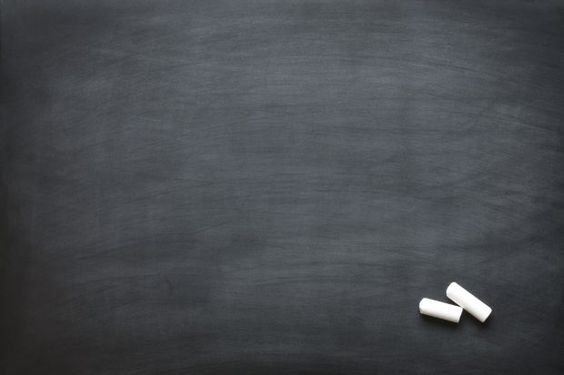 1. Nghị luận về một ý kiến, quan điểm trong tác phẩm văn học
a. Khái niệm: Nghị luận về một ý kiến, quan điểm trong tác phẩm văn học là việc thể hiện quan điểm, chính kiến của mình bằng việc sử dụng linh hoạt các thao tác nghị luận: giải thích, phân tích, chứng minh, so sánh, bình luận, bác bỏ.
- Đặc điểm:  Đó là những ý kiến, quan điểm, nhận xét của một nhà văn, một nhà nghiên cứu hay bạn đọc về một tác phẩm văn học.
- Ví dụ: Trong truyện ngắn “Làng”, nhà văn Kim Lân đã thể hiện một cách sinh động và tinh tế diễn biến tâm trạng của nhân vật ông Hai khi nghe tin làng Chợ Dầu theo giặc. Dựa vào đoạn trích trong SGK Ngữ văn 9, em hãy làm sáng tỏ ý kiến trên.
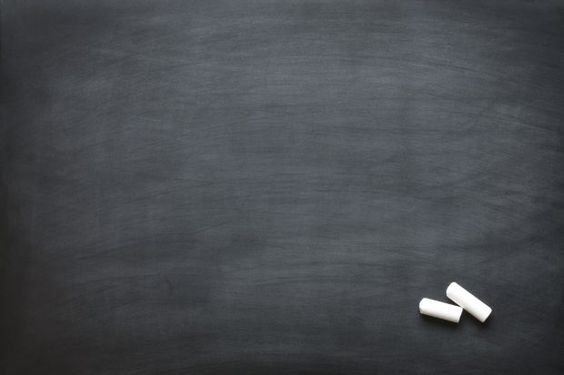 a) Mở bài
- Dẫn dắt vấn đề, giới thiệu tác giả, tác phẩm.
- Trích dẫn nguyên văn ý kiến, quan điểm.
b) Thân bài
- Giải thích, làm rõ ý kiến, quan điểm.
- Bàn luận các khía cạnh của vấn đề.
+ Đưa ra ý kiến của bản thân: đồng thuận hay bác bỏ.
+ Phân tích, lấy dẫn chứng để bảo vệ quan điểm của mình.
c) Kết bài: Khẳng định thái độ của người viết về ý kiến, quan điểm trong đề.
2. Nghị luận về tác phẩm truyện hoặc đoạn trích
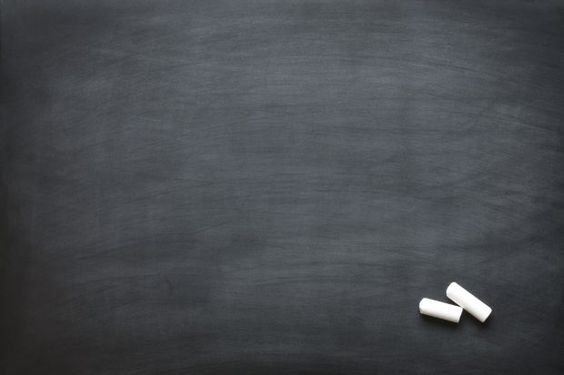 a) Mở bài
- Giới thiệu ngắn gọn nét chính  về tác giả  (quê quán, phong cách sáng tác, đề tài, sở trưởng) và tác phẩm ( hoàn cảnh sáng tác, xuất xứ, là tác phẩm tiêu biểu)
- Giới thiệu vấn đề cần nghị luận.
- Nêu ý kiến đánh giá sơ bộ của mình.
b) Thân bài
- Khái quát về tác phẩm và vị trí đoạn trích.
- Phân tích nội dung và nghệ thuật theo yêu cầu của đề.
- Bình luận, đánh giá về tác phẩm hoặc đoạn trích.
c) Kết bài: Nhận xét, đánh giá khái quát tác phẩm, đoạn trích.
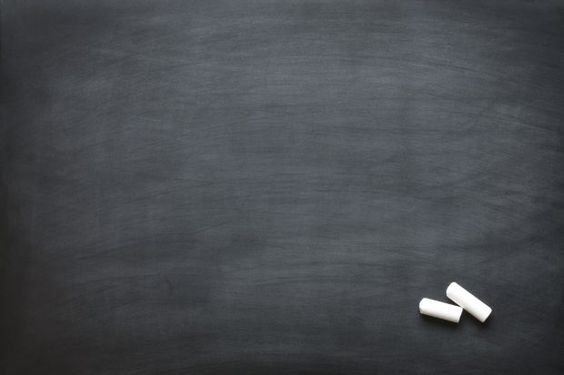 3. Nghị luận về một tình huống truyện
a) Mở bài
- Giới thiệu ngắn gọn những nét chính về tác giả, văn bản
- Dẫn dắt vấn đề nghị luận
b) Thân bài
- Giới thiệu hoàn cảnh sáng tác.
- Phân tích và chỉ ra ý nghĩa của các tình huống truyện
- Đánh giá về tình huống truyện.
c) Kết bài: Khẳng định ý nghĩa của tình huống truyện, từ đó, nêu giá trị của tác phẩm.
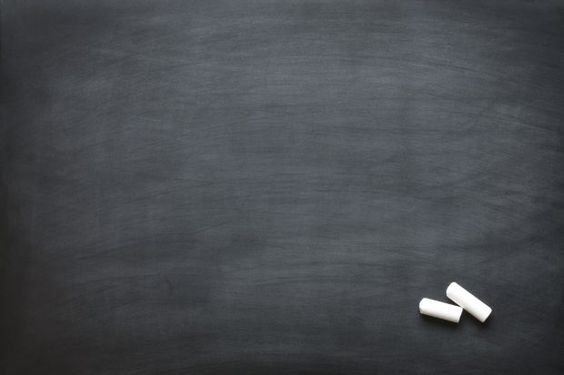 4. Nghị luận về một nhân vật
4.1. Khái niệm: Nghị luận về một NV là làm rõ những đặc điểm bên ngoài( hoàn cảnh, ngoại hình, cử chỉ- hành động, mối quan hệ…) và đặc điểm bên trong( phẩm chất, tính cách, nội tâm,..) nhằm thấy được dụng ý nghệ thuật, tư tưởng tình cảm của tác giả.
4.2. Đặc điểm: -  Phân tích một khía cạnh  của nhân vật.
Ví dụ: Phân tích vai trò của NV ông họa sĩ trong truyện ngắn Lặng lẽ Sapa của NTL.
                     - Phân tích nhân vật để chứng minh cho một nhận định.
Ví dụ: Phân tích NV ông Hai trong truyện ngắn Làng của nhà văn Kim Lân để làm rõ cho nhận định: “ Ông người nông dân này, tình yêu làng tha thết thống nhất với lòng yêu nước và tinh thần kháng chiến”.
4.3 . Dàn bài chung của dạng bài nghị luận về nhân vật
a) Mở bài
- Giới thiệu ngắn gọn nét chính  về tác giả  (quê quán, phong cách sáng tác, đề tài, sở trưởng) và tác phẩm ( hoàn cảnh sáng tác, xuất xứ, là tác phẩm tiêu biểu)
- Giới thiệu về nhân vật và vấn đề cần nghị luận
b) Thân bài
- Vị trí của nhân vật trong tác phẩm.
Phân tích đặc điểm của nhân vật: ngoại hình, tính cách nội tâm,…
Đánh giá ý nghĩa của hình tượng nhân vật( chú ý các sự kiện,biến cố, tâm trạng, thái độ của nhân vật.
- Đặc sắc trong nghệ thuật xây dựng nhân vật.
c) Kết bài: Khẳng định vai trò, giá trị của nhân vật đối với sự thành công của tác phẩm.
Cảm nhận của em về nhân vật đó
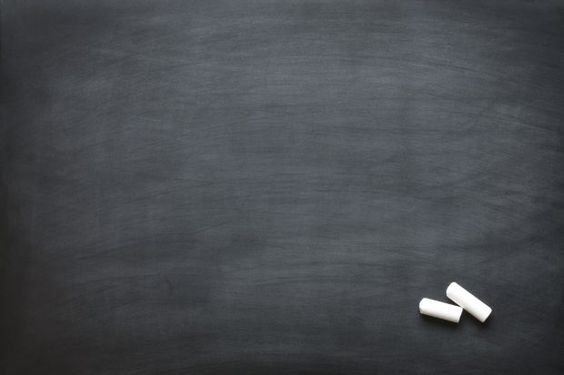 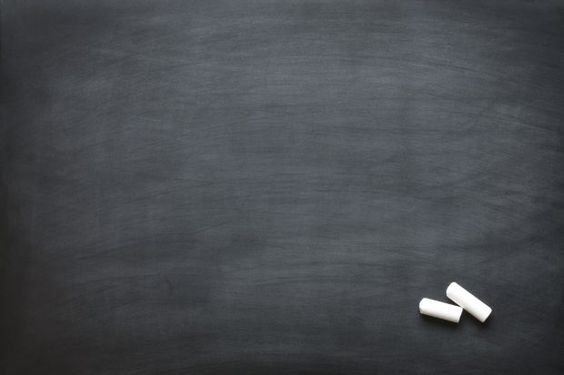 Đề 1 : Nêu cảm nhận  của em về  nhân vật anh thanh niên trong truyện ngắn Lặng lẽ Sa Pa của Nguyễn Thành Long.
Tìm hiểu đề - tìm ý
Tìm hiểu đề: 
Vấn đề nghị luận: cảm nhận về nhân vật Anh thanh niên
Phạm vi nghị luận: trong tác phẩm Lặng lẽ Sa pa của Nguyễn Thành Long
b. Tìm ý
Thông tin về TG Nguyễn Thành Long và tác phẩm Lặng lẽ Sapa
Vị trí của anh thanh niên xuất hiện trong tác phẩm, cách gọi tên nhân vật của tác giả
Đặc điểm nhân vật anh thanh niên
+ Hoàn cảnh sống – công việc
+ Những phẩm chất
- Đặc sắc nghệ thuật trong bài
1. Mở bài
- Giới thiệu tác giả Nguyễn Thành Long 
- Giới thiệu tác phẩm Lặng lẽ Sa Pa 
- Giới thiệu về nhân vật anh thanh niên và vấn đề cần nghị luận
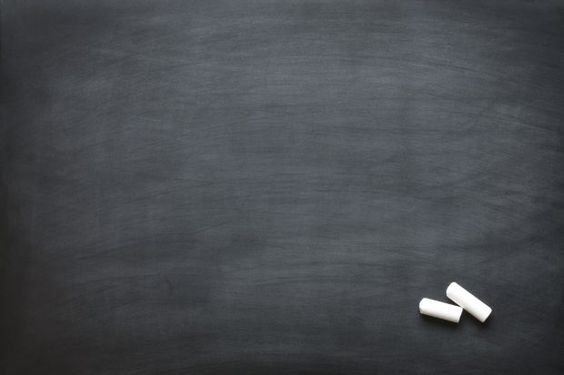 2. Thân bài
a)  Luận điểm 1: Vị trí  của nv anh thanh niên trong tác phẩm và ý nghĩa cách gọi tên nhân vật của Nguyễn Thành Long.
b) Luận điểm 2: Hoàn cảnh sống và công việc của anh thanh niên
c) Luận điểm 3: Vẻ đẹp tâm hồn cao quý, đáng trân trọng của anh thanh niên
- Anh thanh niên đẹp trước hết ở lòng yêu đời, yêu nghề, ở tinh thần trách nhiệm với công việc vốn có nhiều gian khổ.
- Anh thanh niên là người cởi mở, chân thành, quý trọng tình cảm của mọi người, có lòng hiếu khách đến nồng nhiệt và sự quan tâm đến người khác một cách tận tình chu đáo.
Anh thanh niên còn là người khiêm tốn => rút ra cảm nhận khái quát về những phẩm chất đáng quý của anh thanh niên trong tác phẩm lặng lẽ Sapa.
d) Luận điểm 4: Đặc sắc ghệ thuật
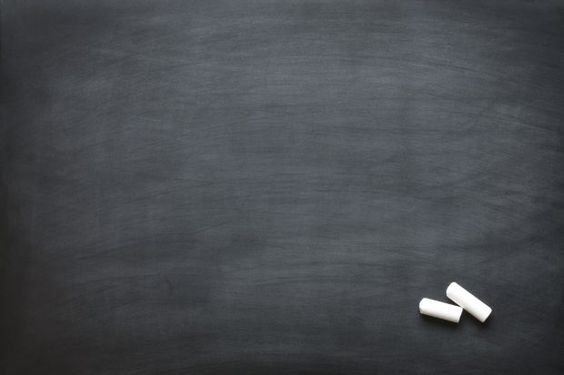 1. Mở bài
 - Giới thiệu tác giả Nguyễn Thành Long ( 1925 – 1991) là cây bút chuyên về truyện ngắn và bút kí, truyện của Nguyễn Thành Long hấp dẫn người đọc bằng giọng văn trong sáng, giàu chất thơ, cốt truyện tưởng như giản đơn mà rất giàu ý nghĩa khái quát.
- Giới thiệu tác phẩm Lặng lẽ Sa Pa là kết quả chuyến công tác của Nguyễn Thành Long ở Lào Cai năm 1970, in trong tập Giữa trong xanh  ( 1972). Nhân vật chính trong tác phẩm là anh thanh niên làm việc ở trạm khí tượng. Đó là một người lao động mới với những phầm chất : yêu đời, yêu nghề, say mê và có trách nhiệm cao trong công việc; có tình cảm nồng hậu hiểu khách luôn biết quan tâm tới mọi người và rất khiêm tốn.